S3/S4 Physics
Specific Latent Heat
Specific Latent Heat
What do you know about the states of matter?
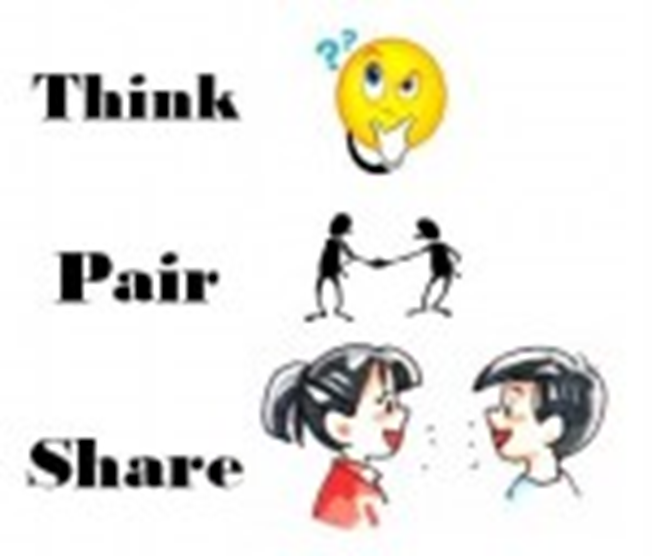 Specific Latent Heat
Specific Latent Heat
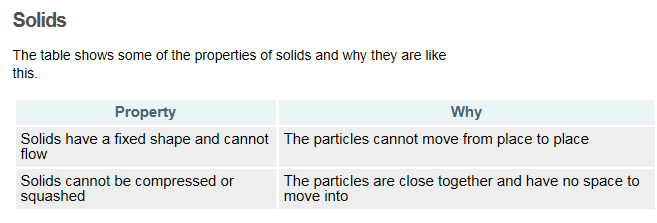 Specific Latent Heat
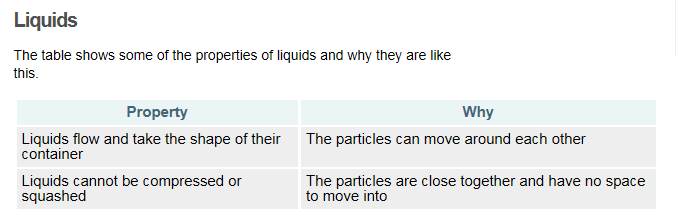 Specific Latent Heat
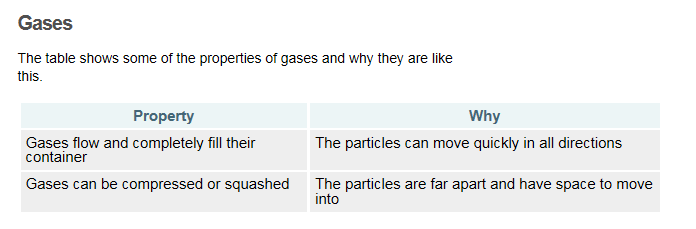 Specific Latent Heat
How can we change the states of matter from one to another?
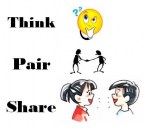 Specific Latent Heat
If you give substances more energy by heating them, they can change their state from a solid to a liquid and from a liquid to a gas.
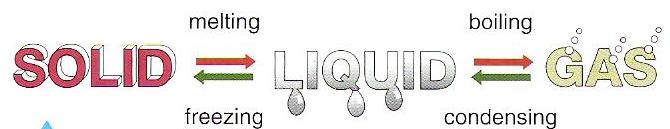 Specific Latent Heat
If you remove energy from substances by cooling them, they can change their state from a gas to a liquid and from a liquid to a solid.
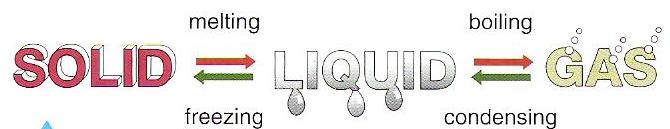 Specific Latent Heat
When a change of state takes place there is no change in temperature.






This is often shown in a graph.
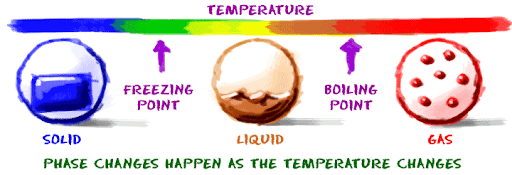 Specific Latent Heat
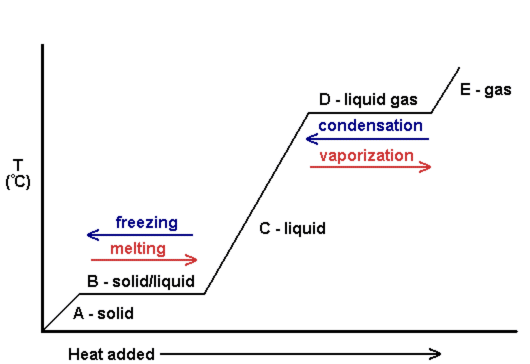 Specific Latent Heat
When a change of state takes place there is no change in temperature.
Vaporisation changes involve liquids and gases.
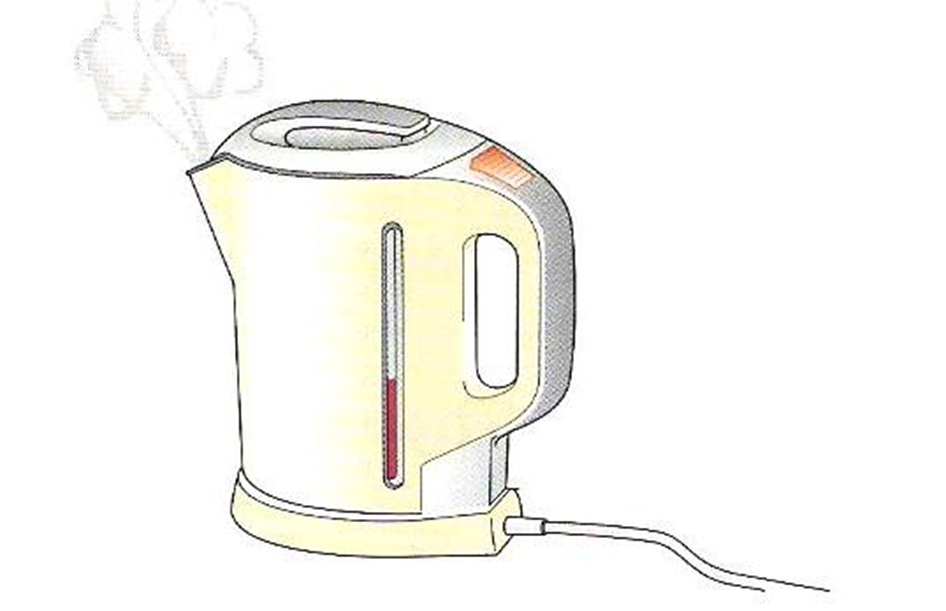 Specific Latent Heat
When a change of state takes place there is no change in temperature.
Fusion changes involve solids and liquids.
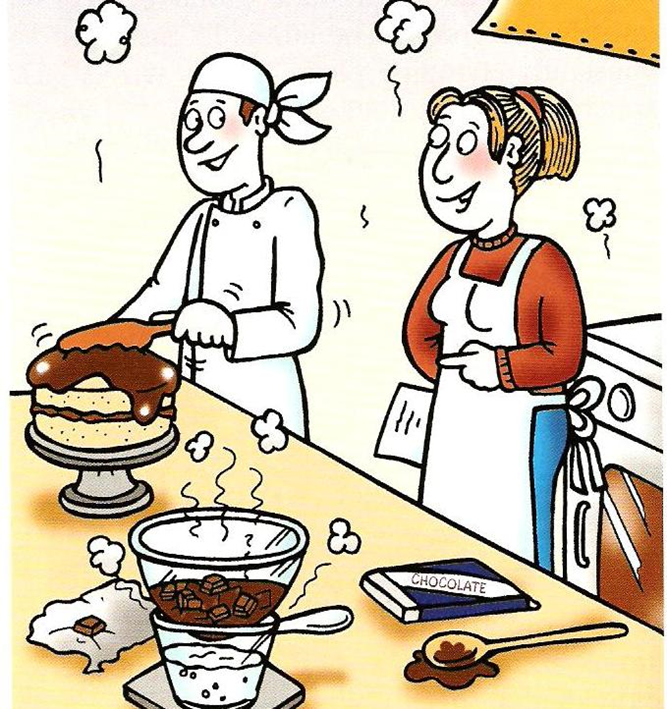 Specific Latent Heat
Fusion           Vaporisation






                                         Fusion          Vaporisation
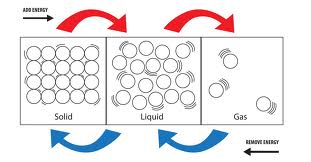 Specific Latent Heat
The heat require to change the state of a substance is known as latent heat.
Latent heat can be calculated using the equation:
Eh = ml
Eh – heat energy in Joules (J)
m – mass in kilograms (kg)
l – latent heat in Joules per kilogram (Jkg-1)
Specific Latent Heat
Specific Latent Heat
From practical work, or research, find the latent heat of vaporisation of water.
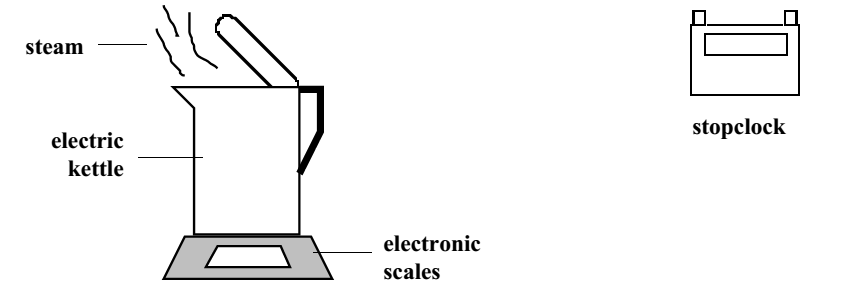 Specific Latent Heat
Specific Latent Heat
Specific Latent Heat
Example One
Calculate the energy required to melt 5 kg of ice.
Solution 
(Remember this is a fusion change when looking up the data sheet.)
Eh = m x l
Eh = 5 x 3.34 x105 
Eh = 1.67 x 106 J
Specific Latent Heat
Example Two
45200 J of energy is used to change water into steam. Calculate the mass of water that has been changed into steam.
Solution 
(Remember this is a vaporisation change when looking up the data sheet.)
Eh = m x l
45200 = m x 22.6 x 105 
m = 45200 / 22.6 x 105 
m = 0.02 kg
Specific Latent Heat
Example Three
A heater is immersed in a solid substance. Identify which sections of the following graph represent a change of state from:
a) solid to liquid          
b) liquid to gas
Solution
a) QR
b) ST
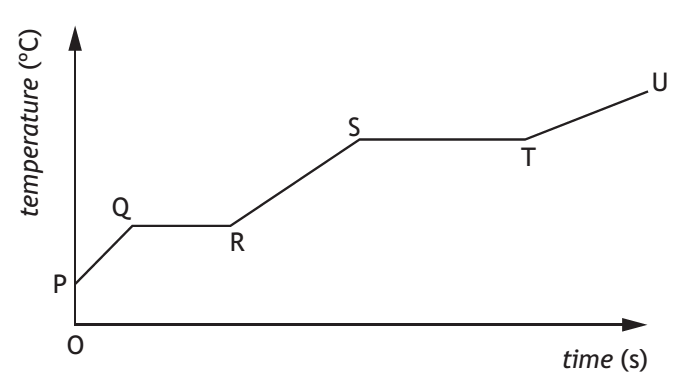 Specific Latent Heat
Example Four
A 75 W heater is used to boil alcohol. The heater is left on for 8 minutes after the liquid begins to boil.
Calculate the energy supplied during the boiling process.
Solution (Remember time is measured in minutes)
E = P x t
E = 75 x (8 x 60) 
E = 36000 J
Specific Latent Heat
Example Four (continued)
A 75 W heater is used to boil alcohol. The heater is left on for 8 minutes after the liquid begins to boil.
b) Calculate the mass of alcohol that changes state from liquid to gas.
Solution 
(Remember this is a vaporisation change when looking up the data sheet.)
Eh = m x l
36000 = m x 11.2 x 105 
m =  0.032 kg
Specific Latent Heat
Copy and complete the following table:
Specific Latent Heat
Copy and complete the following table:
Specific Latent Heat – Review Questions
Q.1. True or False. There is no change in temperature when a change of state takes place.
Q.2. Calculate the energy required to melt 2 kg of iron.
Q.3. Calculate the energy required to boil 1.2 kg of water at 100 oC.
Q.4. A solid block of lead Is placed in an insulated flask and heated continuously with a 9000 W immersion heater.
The graph shows how the temperature of the lead changes with time.
Specific Latent Heat – Review Questions
Q.4. (continued)






Calculate the mass of lead that changes state from solid to liquid.
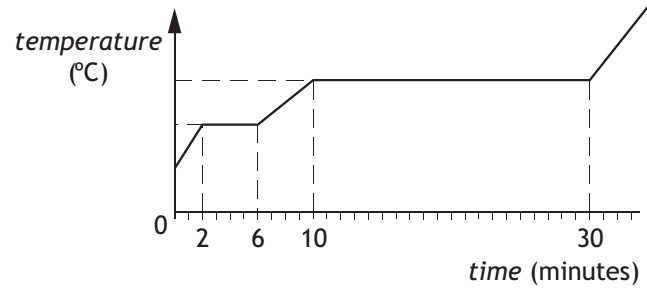 Specific Latent Heat – Review Answers
Q.1. True

Q.2. 534000 J

Q.3. 2.7 x 106 J

Q.4. 1.44 kg